The book of Hebrews
Introduction to the book Ch 1:1-2
Hebrews
Who wrote it? (ch. 13)
The original audience
Jewish background Christians
Under heavy persecution
Tempted to go back to the “old ways”
Hebrews
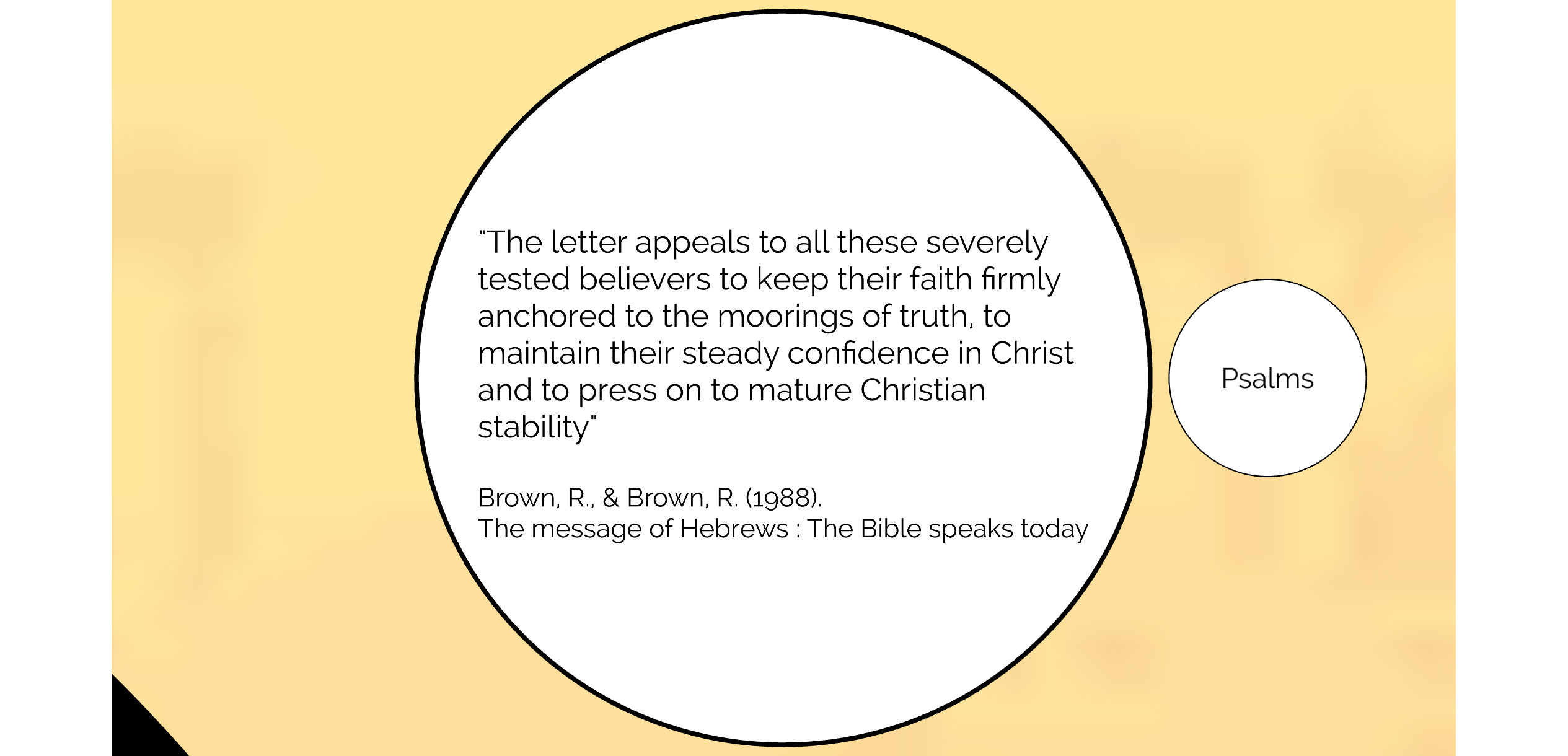 Who wrote it?
The original audience
Jewish background Christians
Under heavy persecution
Tempted to go back to the “old ways”
Hebrews 1:1–2 (NASB95)
1 God, after He spoke long ago to the fathers in the prophets in many portions and in many ways, 2 in these last days has spoken to us in His Son, whom He appointed heir of all things, through whom also He made the world.
God In History
Intertestamental
Hebrews
Kings
Egypt
Creation
Judges
Patriarchs
Captivity
The Cross
420-4
 B.C.
2100-1900 B.C.
Cir. 50-
64 AD
??
1370-1020 B.C.
33
 A.D.
1870-1440 B.C.
720-420 B.C.
1000-720 B.C.
God In History
Creation
Patriarchs
Genesis 1:26 (NASB95) — 26 Then God said, “Let Us make man in Our image, according to Our likeness; and let them rule over the fish of the sea and over the birds of the sky and over the cattle and over all the earth, and over every creeping thing that creeps on the earth.”
??
2100-1900 B.C.
God In History
Creation
Patriarchs
??
2100-1900 B.C.
Genesis 2:17 (NASB95) — 17 but from the tree of the knowledge of good and evil you shall not eat, for in the day that you eat from it you will surely die.”
God In History
Creation
Patriarchs
??
2100-1900 B.C.
Genesis 3:15 (NASB95) — 15 And I will put enmity Between you and the woman, And between your seed and her seed; He shall bruise you on the head, And you shall bruise him on the heel.”
God In History
Creation
Noah
Cain and Abel
Patriarchs
??
2100-1900 B.C.
God In History
Genesis 12:2–3 (NASB95) — 2 And I will make you a great nation, And I will bless you, And make your name great; And so you shall be a blessing; 3 And I will bless those who bless you, And the one who curses you I will curse. And in you all the families of the earth will be blessed.”
Patriarchs
Egypt
2100-1900 B.C.
1870-1440 B.C.
God In History
Patriarchs
Egypt
2100-1900 B.C.
1870-1440 B.C.
God In History
Patriarchs
Egypt
2100-1900 B.C.
1870-1440 B.C.
God In History
Genesis 15:13 (NASB95) — 13 God said to Abram, “Know for certain that your descendants will be strangers in a land that is not theirs, where they will be enslaved and oppressed four hundred years.
Egypt
Judges
1870-1440 B.C.
1370-1020 B.C.
God In History
Exodus 2:24–25 (NASB95) — 24 So God heard their groaning; and God remembered His covenant with Abraham, Isaac, and Jacob. 25 God saw the sons of Israel, and God took notice of them.
Egypt
Judges
1870-1440 B.C.
1370-1020 B.C.
God In History
Exodus 19:5–6 (NASB95) — 5 ‘Now then, if you will indeed obey My voice and keep My covenant, then you shall be My own possession among all the peoples, for all the earth is Mine; 6 and you shall be to Me a kingdom of priests and a holy nation.’ These are the words that you shall speak to the sons of Israel.”
Egypt
Judges
1870-1440 B.C.
1370-1020 B.C.
God In History
Egypt
Judges
1870-1440 B.C.
1370-1020 B.C.
Leviticus 26:12–13 (NASB95) — 12 ‘I will also walk among you and be your God, and you shall be My people. 13 ‘I am the Lord your God, who brought you out of the land of Egypt so that you would not be their slaves, and I broke the bars of your yoke and made you walk erect.
God In History
Egypt
Judges
1870-1440 B.C.
1370-1020 B.C.
God In History
Deuteronomy 31:29 (NASB95) — 29 “For I know that after my death you will act corruptly and turn from the way which I have commanded you; and evil will befall you in the latter days, for you will do that which is evil in the sight of the Lord, provoking Him to anger with the work of your hands.”
Egypt
Judges
1870-1440 B.C.
1370-1020 B.C.
God In History
Judges 21:25 (NASB95) — 25 In those days there was no king in Israel; everyone did what was right in his own eyes.
Judges
Kings
1370-1020 B.C.
1000-720 B.C.
God In History
Judges
Kings
1370-1020 B.C.
1000-720 B.C.
God In History
Judges
Kings
1370-1020 B.C.
1000-720 B.C.
God In History
2 Samuel 7:16 (NASB95) — 16 “Your house and your kingdom shall endure before Me forever; your throne shall be established forever.” ’ ”
Intertestamental
Kings
1000-720 B.C.
420-4
 B.C.
God In History
Captivities
Kings
1000-720 B.C.
720-420
 B.C.
God In History
Intertestamental
Captivities
720-420
 B.C.
420-4
 B.C.
God In History
Babylon
Media-Persia
Intertestamental
Captivities
Greece
720-420
 B.C.
Rome
420-4
 B.C.
New Rome
God In History
Babylon
Media-Persia
The Kingdom of God
Intertestamental
Captivities
Greece
720-420
 B.C.
420-4
 B.C.
Rome
New Rome
God In History
Malachi 4:4–6 (NASB95) — 4 “Remember the law of Moses My servant, even the statutes and ordinances which I commanded him in Horeb for all Israel. 5 “Behold, I am going to send you Elijah the prophet before the coming of the great and terrible day of the Lord. 6 “He will restore the hearts of the fathers to their children and the hearts of the children to their fathers, so that I will not come and smite the land with a curse.”
Intertestamental
Captivities
720-420
 B.C.
420-4
 B.C.
God’s Answer to human sin
Gen 3:15
God’s Answer to human sin
Gen 3:15
Gen 12
God’s Answer to human sin
Gen 3:15
Gen 12
2 Sam 7
God’s Answer to human sin
Gen 3:15
Daniel chapter 9
Gen 12
2 Sam 7
Born In Bethlehem
Born of a virgin
Elijah will come
God In History
The Cross
Intertestamental
420-4
 B.C.
4 B.C-33A.D
God In History
The Cross
Intertestamental
420-4
 B.C.
4 B.C-33A.D
God In History
Suddenly everyone speaks Greek
Roads, security, rapid travel
The time of prophetic fulfillment
God In History
Luke 13:34 (NASB95) — 34 “O Jerusalem, Jerusalem, the city that kills the prophets and stones those sent to her! How often I wanted to gather your children together, just as a hen gathers her brood under her wings, and you would not have it!
The Book of Hebrews
The Cross
4 B.C-33A.D
Cir. 50-64 AD
God In History
John 1:10–14 (NASB95) — 10 He was in the world, and the world was made through Him, and the world did not know Him. 11 He came to His own, and those who were His own did not receive Him. 12 But as many as received Him, to them He gave the right to become children of God, even to those who believe in His name,
The Book of Hebrews
The Cross
4 B.C-33A.D
Cir. 50-64 AD
God In History
13 who were born, not of blood nor of the will of the flesh nor of the will of man, but of God. 14 And the Word became flesh, and dwelt among us, and we saw His glory, glory as of the only begotten from the Father, full of grace and truth.
The Book of Hebrews
The Cross
4 B.C-33A.D
Cir. 50-64 AD
God In History
The Book of Hebrews
The Cross
4 B.C-33A.D
Cir. 50-64 AD
God In History
The Jews who believe in the Messiah are being persecuted
Struggling and in need of reassurance
Hebrews 1:1–2 (NASB95)
1 God, after He spoke long ago to the fathers in the prophets in many portions and in many ways, 2 in these last days has spoken to us in His Son, whom He appointed heir of all things, through whom also He made the world.
The Original Audience
Is God going to come through or not?
Why should I persevere through this suffering?
What about OT rituals?
How does Jesus fit with what we know about the OT?
The Importance
Psalm 77:11–15 (NASB95) — 11 I shall remember the deeds of the Lord; Surely I will remember Your wonders of old. 12 I will meditate on all Your work And muse on Your deeds. 13 Your way, O God, is holy; What god is great like our God? 14 You are the God who works wonders; You have made known Your strength among the peoples. 15 You have by Your power redeemed Your people, The sons of Jacob and Joseph. Selah.
God has always been intimately involved in the affairs of men
We must remember the goodness and faithfulness of God when we are discouraged
The Importance
Jesus is the ultimate way to understand who God is
The Importance
God has the answer to the problem of human sin
It’s a relationship not a ritual